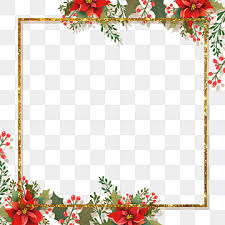 স্বাগতম
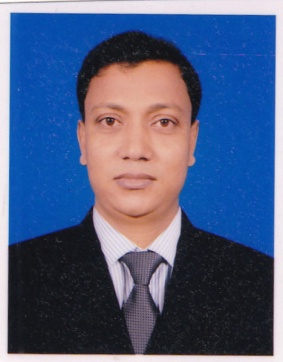 পরিচিতি
মোঃ আমিনুল ইসলাম  
সহকারি শিক্ষক(গণিত)
লোহাজাল দাখিল মাদরাসা , কাহালু, বগুড়া ।
Gmail: aminulislamldm@gmail.com
শ্রেণীঃ ৯ম
বিষয়ঃ গণিত
আধ্যায়ঃ 5
একঘাত সমীকরনের সমাধান
সময়ঃ ৫০ মিনিট
নিচের ছবি গুলো লক্ষ করো ……
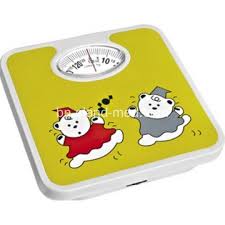 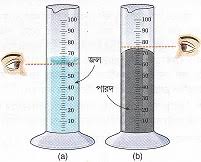 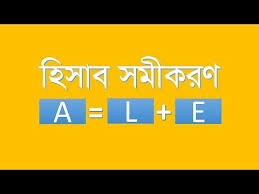 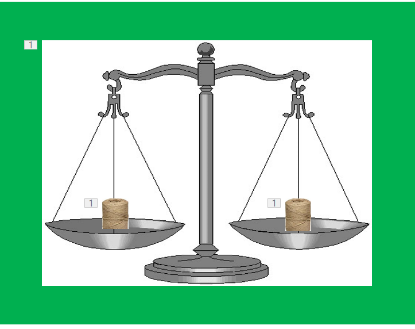 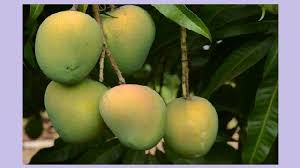 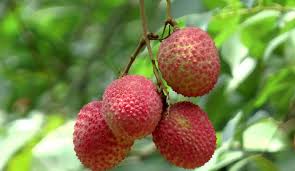 মূল্য =
মূল্য
শিরোনাম
একঘাত সমীকরনের সমাধান
শিখন ফলঃ
এই পাঠ শেষে শিক্ষার্থীরা-
১। একঘাত সমীকরন কী তা বলতে পারবে।
২। একঘাত সমীকরনের সর্ম্পকে জানতে পারবে ।
৩। একঘাত সমীকরনের সমাধান করতে পারবে।
সমস্যা -১
সমস্যা -২
-
=
-
=
-
=
=
=
একক কাজঃ
সময়ঃ ১০মিনিট
দলগত কাজঃ 
সময়ঃ ০৮ মিনিট
মূল্যায়ন
২। দুইটি বীজগাণিতিক রাশি x ও y এর গুনফল  xy = 0  হলে (i) x =0 অথবা y = 0
(ii) x =0 অথবা y ≠  0
(iii) x ≠ 0 অথবা y = 0 
 নিচের কোনটি সঠিক?
(ক) i  ও  ii                               (খ) ii  ও  iii 
(গ)  i  ও  iii                              (ঘ)i,  ii  ও  iii
বাড়ীর কাজঃ
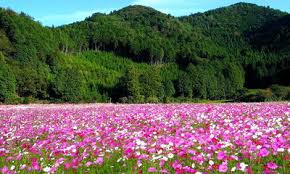 আল্লহ হাফেজ